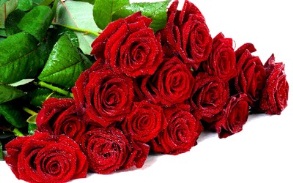 স্বাগতম
পরিচিতি
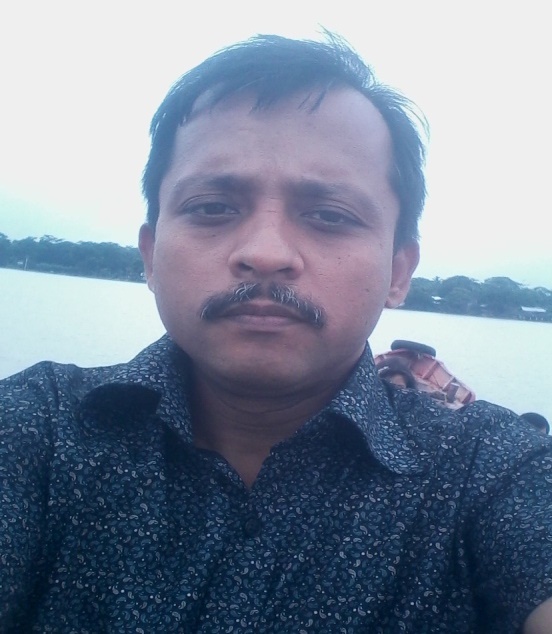 শ্রেণী- দ্বাদশ
বিষয়- উচ্চতর গণিত-১(১৪2১)   অধ্যয়- 1
সময়-৪5মি.
মোঃ মিজানুর রহমানইন্সট্রাক্টর (গণিত)বেগমগঞ্জ টেকনিক্যাল স্কুল এন্ড কলেজ
শিরোনাম-
শিখন ফল-
পাঠ শেষে শিক্ষার্থীরা -------------
* পরমমান, অসমতা ধারণা করতে পারবে
* পরমমান, অসমতা সম্পর্কিত সমস্যা সমাধান করতে পারবে
উপস্থাপন
সমধান কর এবং সংখ্যারেখায় দেখাও
সমাধানঃ
দলীয় কাজ
মান নির্ণয় কর
মূল্যায়ন-
* অসমতা কী? 
সংখ্যা রেখা কী?
বাড়ির কাজ
সমধান কর এবং সংখ্যারেখায় দেখাও
সবাইকে অনেক অনেক ধন্যবাদ
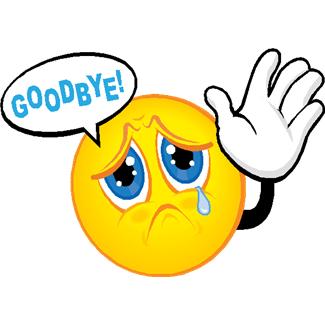